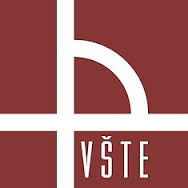 Vysoká škola technická a ekonomická Ústav technicko-technologický Postup opravy vstřikovací formy
Autor: Tadeáš Dědič
Vedoucí práce: doc. Ing. Ján Kmec, Csc
Oponent bakalářské práce: Ing. Marcel Gause
Motivace a důvody k řešení daného problému
Užitečnost v oboru strojírenství

Zjištění co nejvíce informací o vstřikovacích formách

Zjištění postupů pro opravy forem

Návrhy oprav vstřikovacích forem

Pracovní pozice
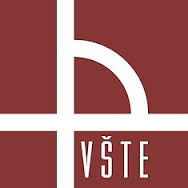 Cíl práce
„V této práci se budu zabývat opravou vstřikovací formy ve firmě Pokorný Dačice. Navrhnu metodu opravy vstřikovací formy na základě analýzy a získaných poznatků. Dále napíši doporučené požadavky pro praxi.“
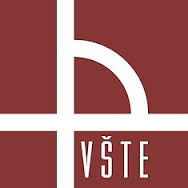 Použité metody – teoretická část
Funkčnost, použitelnost

Vtokový a temperační systém

Vyhazovací systém

Výhody a nevýhody forem
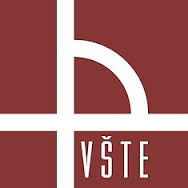 Použité metody – aplikační část
Popis strojů a zároveň popis metod

Výběr konkrétních kroků postupu opravy

Konkrétní oprava – více úkonů na vybraných strojích

Finální opravená forma
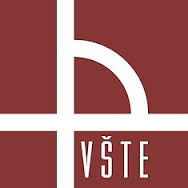 Původní forma k opravě
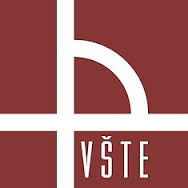 Vybrané stroje a metody k opravě
Nanesení patřičné vrstvy materiálu pomocí laseru
Frézování na fréze MCV 754 QUICK
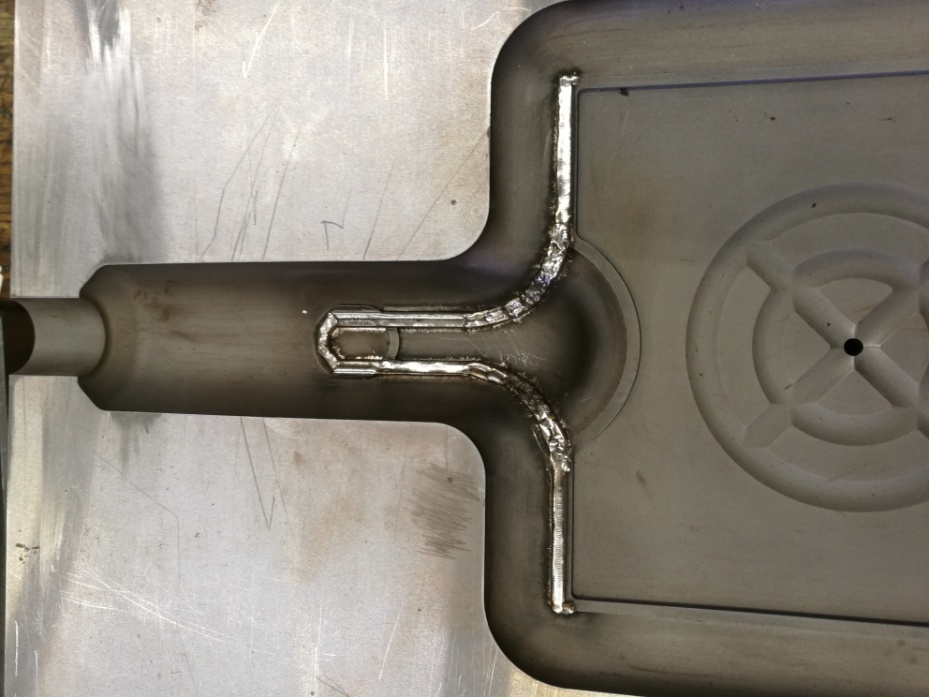 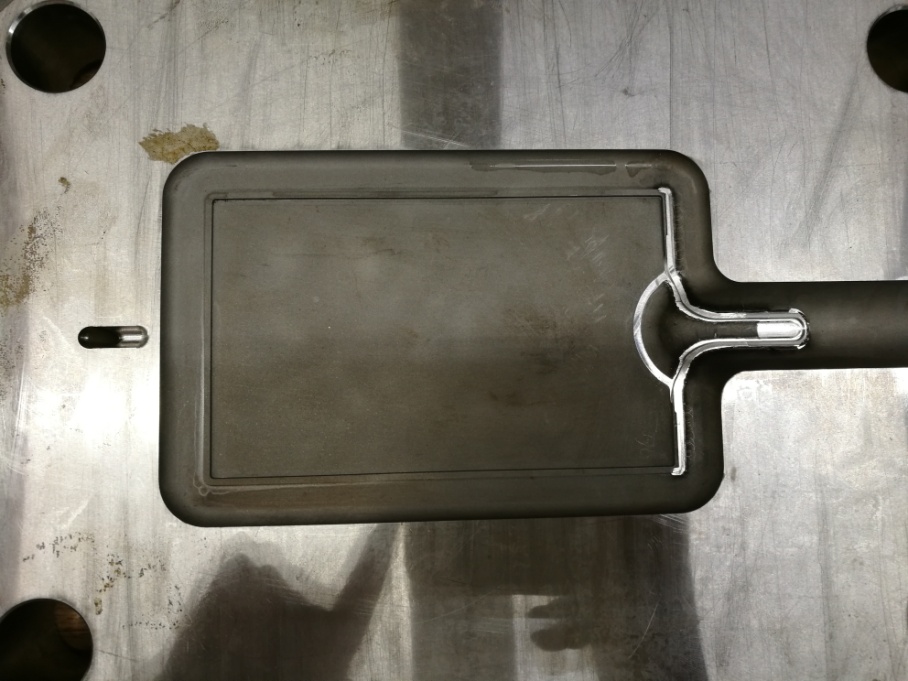 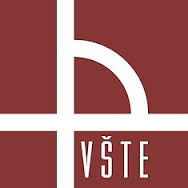 Vybrané stroje a metody k opravě
Elektroerozivní hloubení na stroji Erotech Basic 400 pomocí dvou elektrod
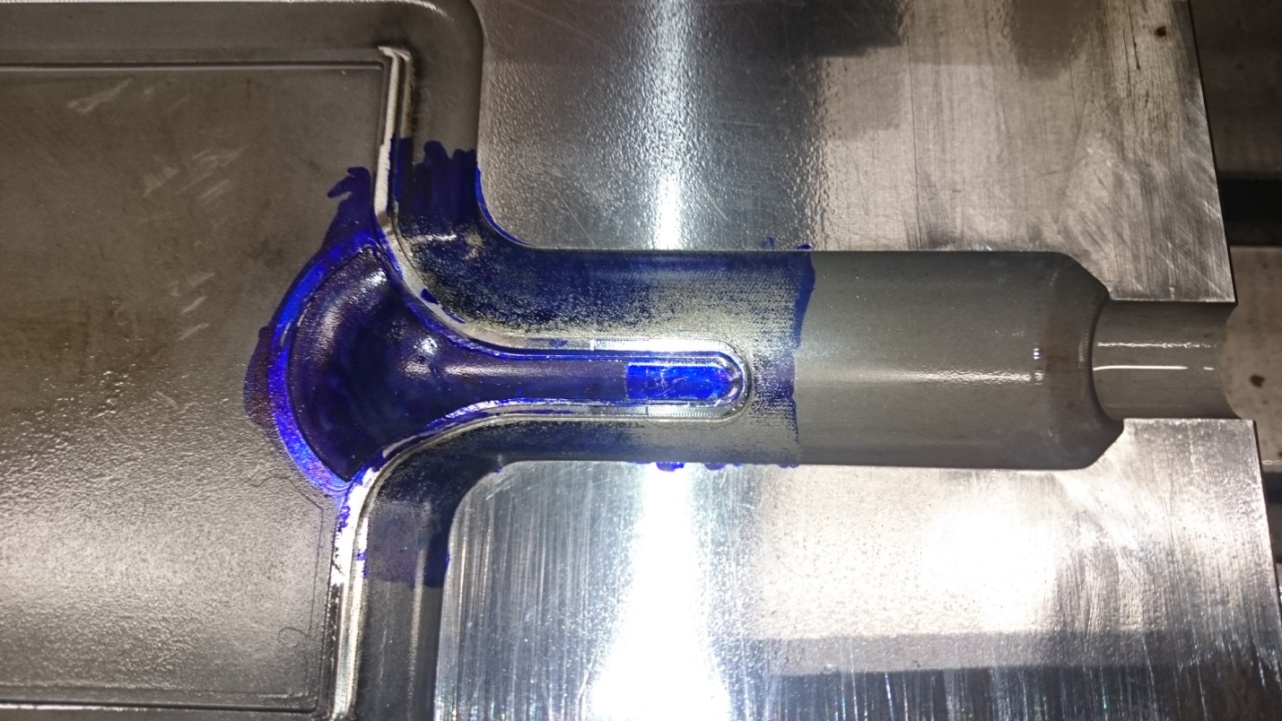 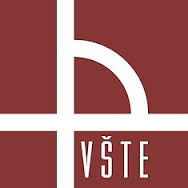 Finální opravená forma
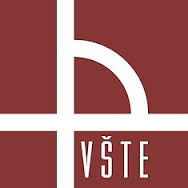 Dosažené výsledky
Hlavní část opravené formy detailně
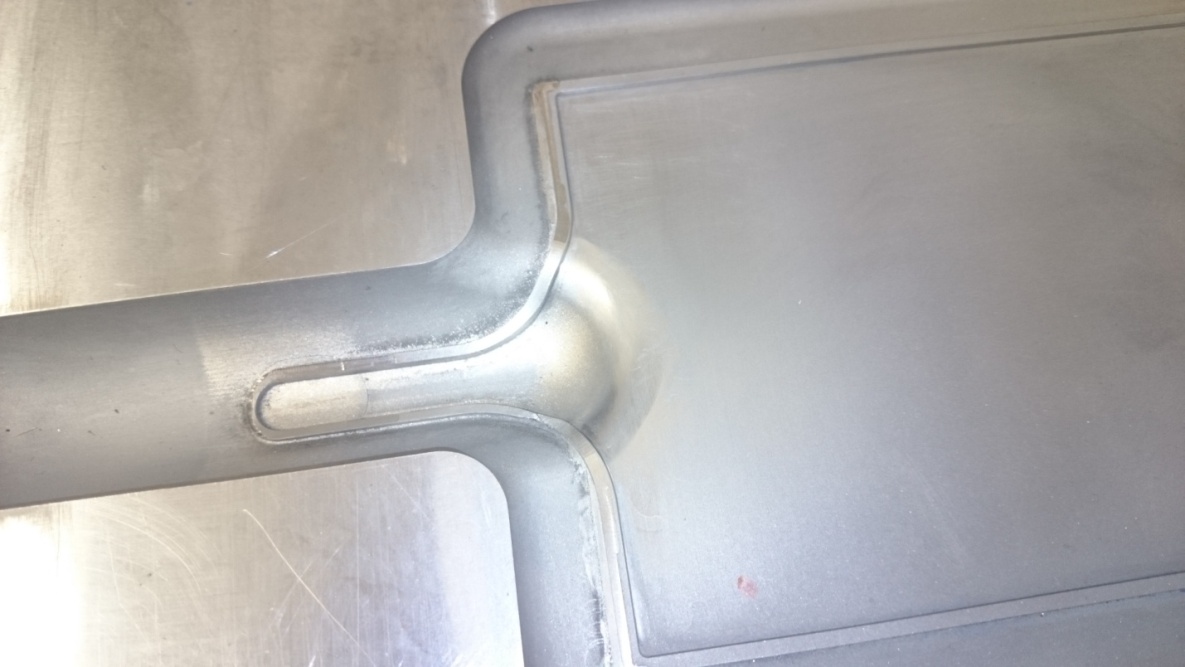 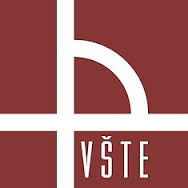 Závěrečné shrnutí
Vysoká poptávka po plastových výliscích

Oprava se povedla podle přání zákazníka

Použitelnost jako elektroda ve zdravotnictví

Cena opravy vs. cena nové formy

Doporučení kalkulace ceny, vhodných strojů
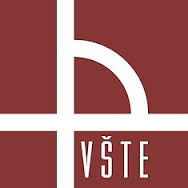 Děkuji za pozornost
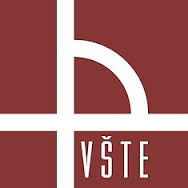 Doplňující dotazy
„V diskusi výsledků hovoříte o uspokojivé jakosti vyjiskřeného povrchu. Můžete upřesnit, o jakou hodnotu drsnosti se jednalo a jakým způsobem ji můžete porovnat například s předepsanou hodnotou na výkresu?“
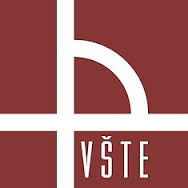 Drsnost vyjiskřeného povrchu
Vybraná podle stupnice kvality povrchu pro elektroerozivní obrábění

Elektroerozivní obrábění má vlastní stupnici drsnosti povrchu VDI(Verein Deutscher Ingenieure), vybraná hodnota 28 VDI

Dosažitelná drsnost povrchu Ra je 2.5 µm
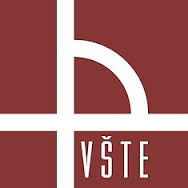 Ukázka drsnosti vyjiskřeného povrchu
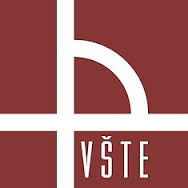